ТЕТРАДЬ ПО САМООБРАЗОВАНИЮ ПЕДАГОГА
КОНСУЛЬТАЦИЯ
Титульный лист
Муниципальное дошкольное образовательное автономное учреждение
 «Детский сад № 3 «Дюймовочка»
_______________________________________________________________
(Ф.И.О. педагога)
_________________________________ _____________________________
                                  (стаж работы)                                         (кв. категория)

Тема: «_________________________________________________________»
(название темы)
 
________________
(учебный год)
___________________________________
 (возрастная группа)  

Допускается художественное оформление плана по самообразованию, с учётом данных требований.
1 страница тетради:
Тема: 
«_______________________________».
Актуальность :
(почему выбрана эта тема, проблемы, причины выбора)
Цель: (на год)
2 страница (3, 4 – по необходимости)
Рабочая тетрадь по теме самообразования (вариант оформления2-й и следующих страниц)
Рабочая тетрадь по теме самообразования (вариант оформления2-й и следующих страниц)продолжение
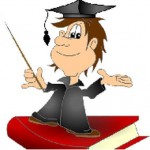 ОТЧЕТ ПО САМООБРАЗОВАНИЮ (кого, наименование ДОУ)
Тема самообразования «……»
Цели работы по теме самообразования «………..»
Проблемы (актуальность выбора темы)………
Результаты (всё что за год сделано)…..
Сложности, возникшие при работе в этом учебном году……..
Использовала в работе: ТСО, Интернет-ресурсы, творческий опыт педагога и т.д.):…….
Перспективы работы в следующем году………..